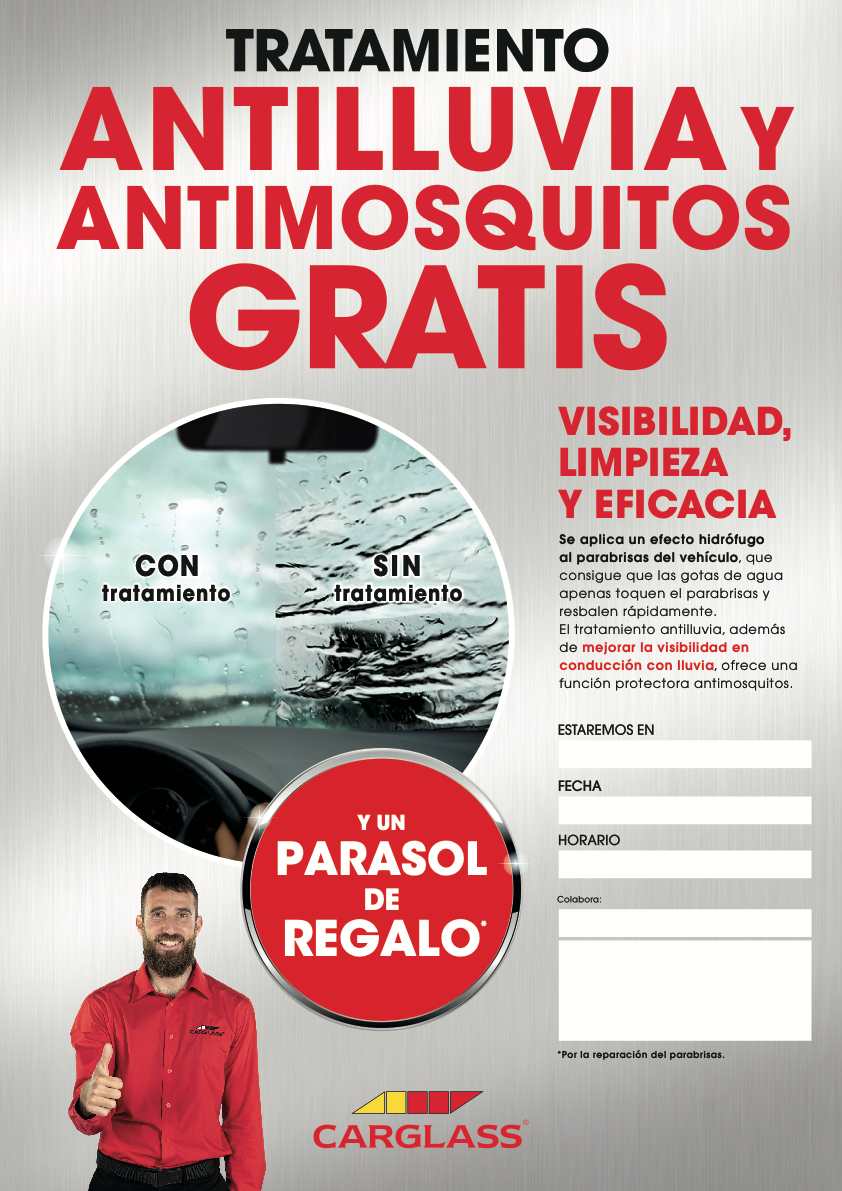 PLAZA DE ESPAÑA
4 y 5 DE JULIO
10:00 A 14:00H
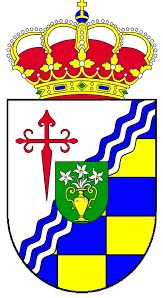 AYTO.de
BARBAÑO